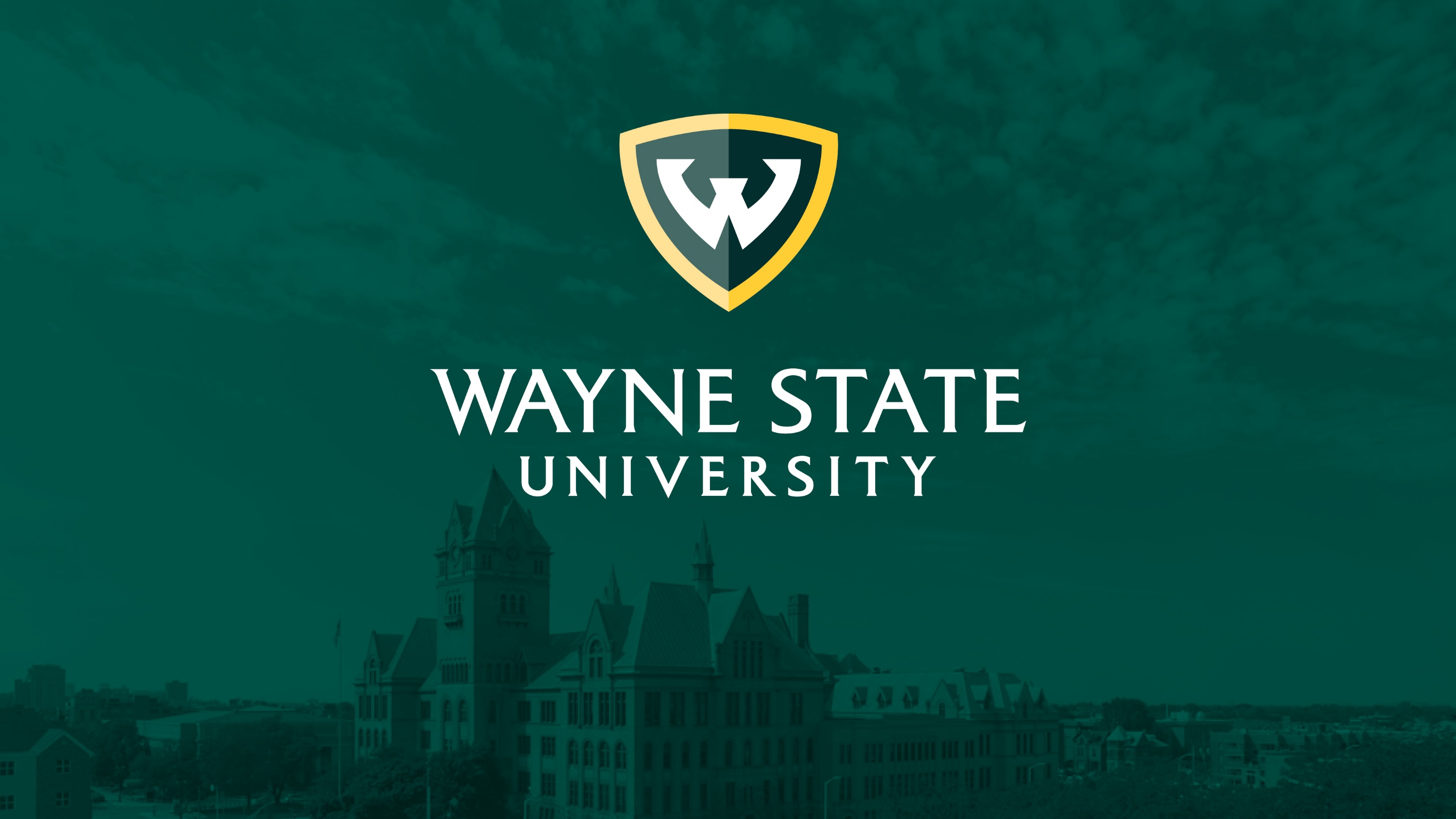 Board of Governors
October 23, 2024
R1 Research universities are a rich source of talent, expertise, R&D resources!
Navigating through them to find the right connection can be complex.
Engage with R1 faculty expertise in areas as diverse as artificial intelligence and metabolic disorders.
Connect with highly-qualified students for internships, co-ops and full-time hires.
Launch businesses built around the licensing of Wayne State technology, science and programs.
Access to state-of-the-art testing services and lab equipment to develop new technologies.
Locate in and around our Midtown Detroit campus
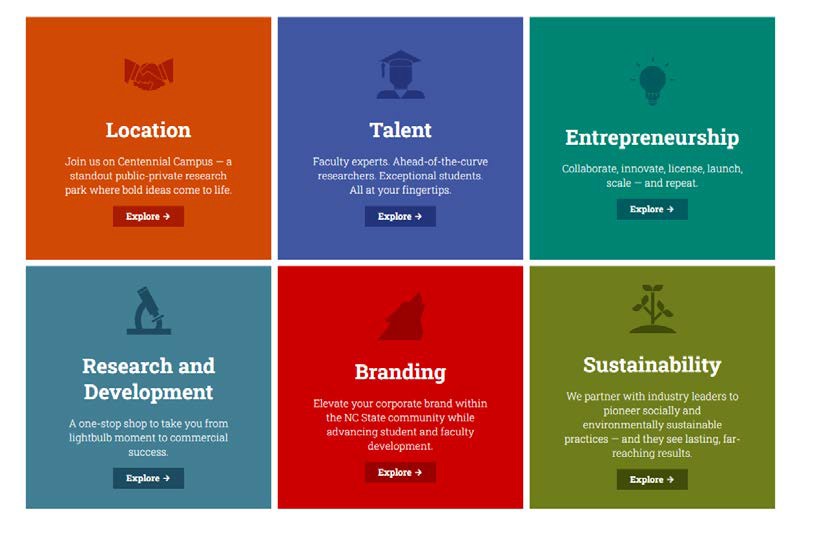 Board of Governors
2
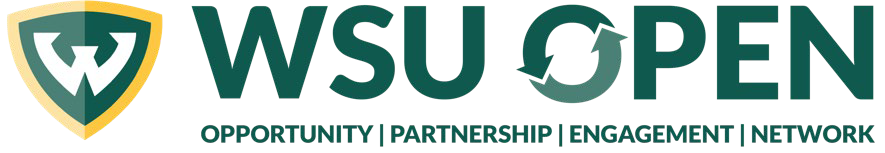 The entry point for corporations to tap into the knowledge, talent and resources at Wayne State University.

Launching in Fall 2024, WSU OPEN is a new initiative advancing Wayne State’s Prosperity Agenda pillar to “Fuel Innovation for Our Competitiveness” by optimizing and amplifying external partnerships.
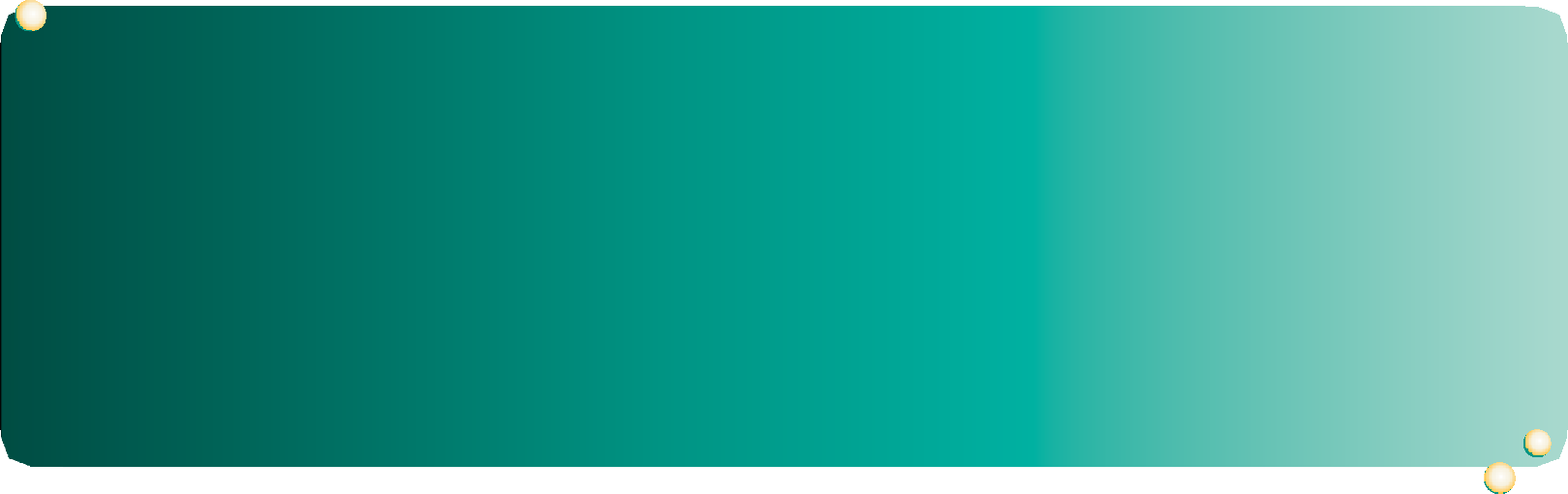 OPEN provides the same knowledgeable, creative and quick-to-respond concierge-quality service to existing and prospective corporate partners that it provides to internal colleagues. This results in optimized relationships with both internal and external stakeholders that inspires the pursuit of deeper and more productive ways to advance our mission.
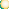 Board of Governors
3
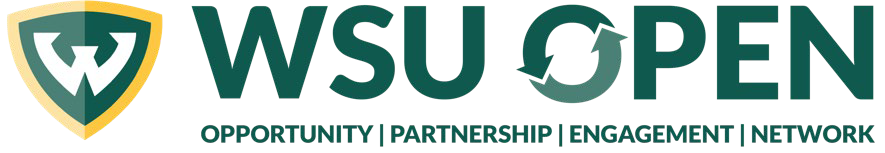 2025 
AND BEY OND 

Initiatives, events and research are resourced with new funders and by deepening
relationships with existing Implement learnings from surveys, focus groups and advisory
council recommendations


A CADEMIC YEAR 2025 
Communicate stories of success and opportunities for improvement Establish metrics for success and transparent reporting Announce OPEN, share strategy, gather feedback, iterate
Recruit for key leadership positions, increase accountability for current team


MAR CH – A UGUST 
Envisioned a new structure, defined roles and responsibilities Transitioned team, on-boarded, set new tone for unparalleled customer service and
prospect qualification to include event sponsors
Began normalizing meeting cadence/expectations with internal stakeholders
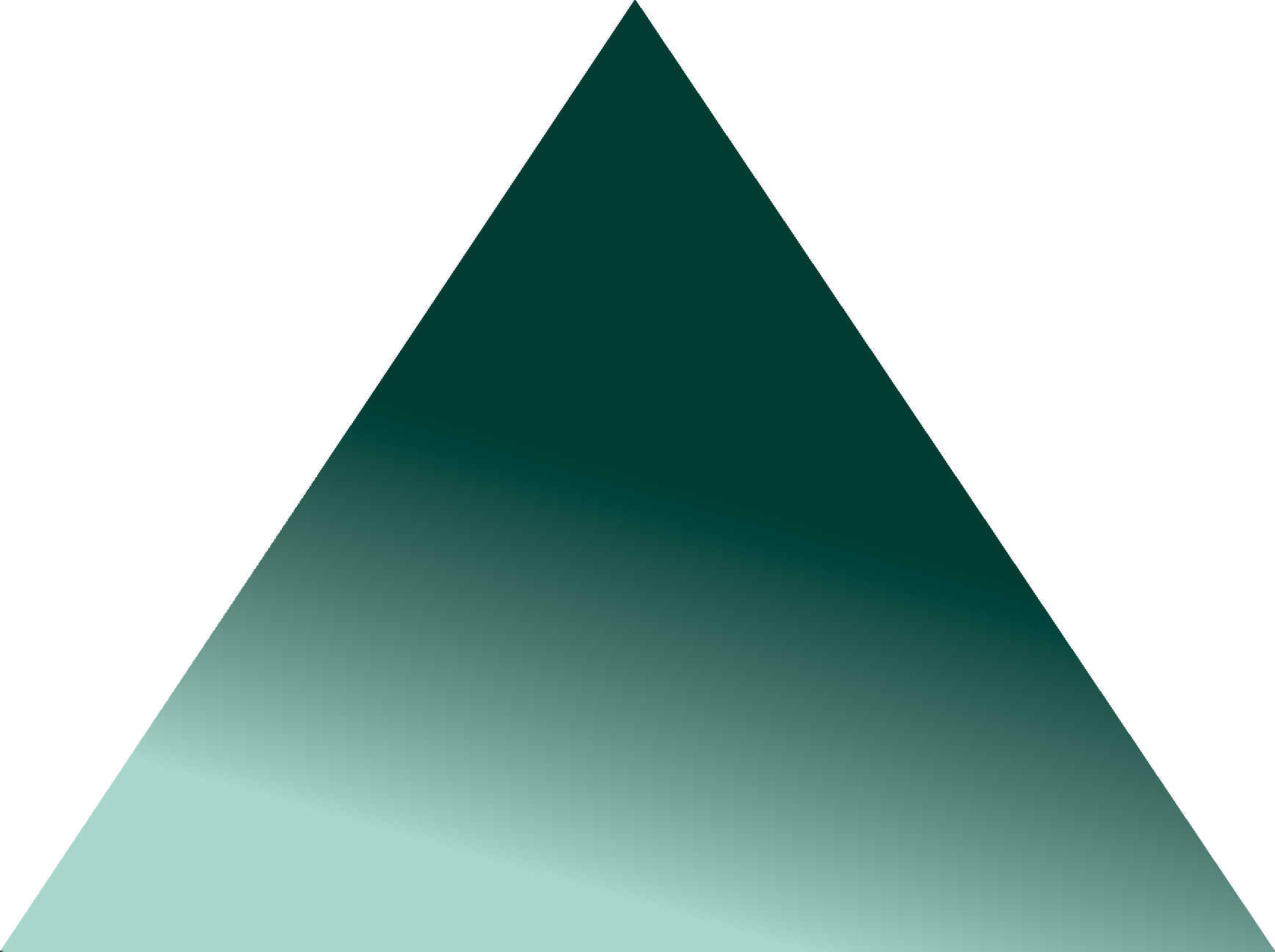 Board of Governors
4
MAY 2024 – A UGUST 2024- A C C O MPLISHMENTS
Realigned team to new responsibilities including setting targets for # of solicitations, faculty engagement, concept paper drafts, databases usage, customer service
Implemented an open-door policy and proactively communicated during listening sessions with academic partners Mapped external stakeholder journey, identified redundancies, gaps, opportunities and database needs
Defined working list of metrics
Developed on-going cadence  for work with Advancement Services to track progress Made 12 referrals across campus
Helped build/track interdisciplinary coalitions
Board of Governors
5
MILESTONES FOR THIS PERIOD
Solicitation of more than $50,000 made as a result of faculty partnerships
Plan for how to operationalize learnings from focus groups created
Qualification efforts have increased to represent at least 20% of portfolio
Net Promoter Score established as way to validate customer service value
Engaged 118 faculty
Made 38 solicitations Identified 37 fundable ideas Engaged 50 companies Began disciplined tracking Completed on-boarding for new team
M AY 2024
DE CEMBER 2024
A UGUST 2025
SEPTEMBER 2024
APRIL 2025
Presentation at NACRO made NPS above 80
2 cross-campus coalitions built and federal awards solicited
200 businesses engaged
96 meetings with faculty completed 240 solicitations made
$7.5 million in revenue generated Quick pace of response
(24 hours from external inquiry) met
4 stories of success in Today @ Wayne 4 visits to campus by corporate leadership
One sponsored research project secured
3 meaningful / funded internship programs supported
36 solicitions made Sept.-Dec. Hiring complete
WSU OPEN launched with webpage and announcement Internal survey issued Faculty toolkit offered
Data hygiene and 90-day sprints normalized Feedback from user on webpage incorporated
Corporate Engagement located in Division of Entrepreneurship and Economic Development
New job descriptions implemented
On-boarding complete 90-day plans implemented
6
Board of Governors
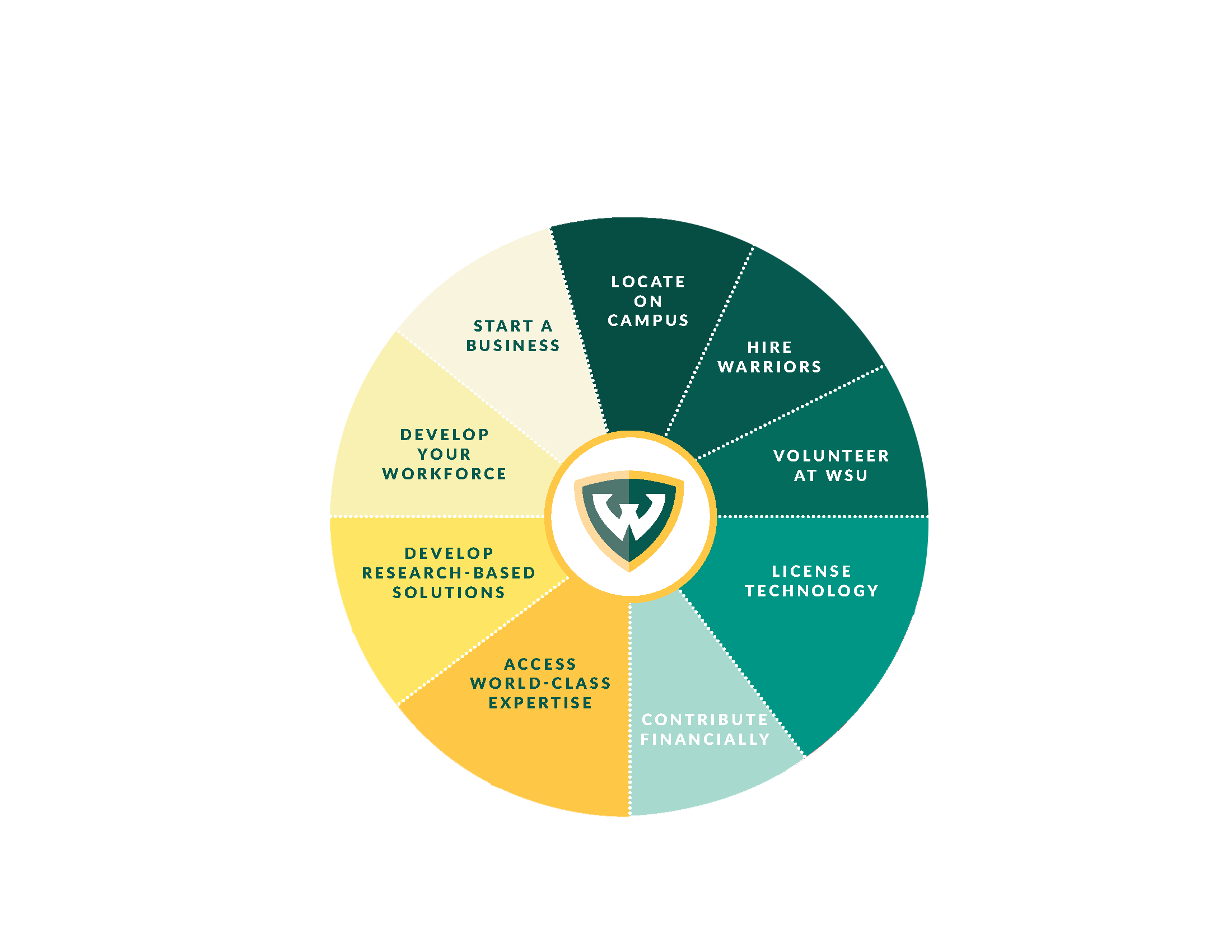 VARIOUS WAY S T O ENGAGE:
Board of Governors
7
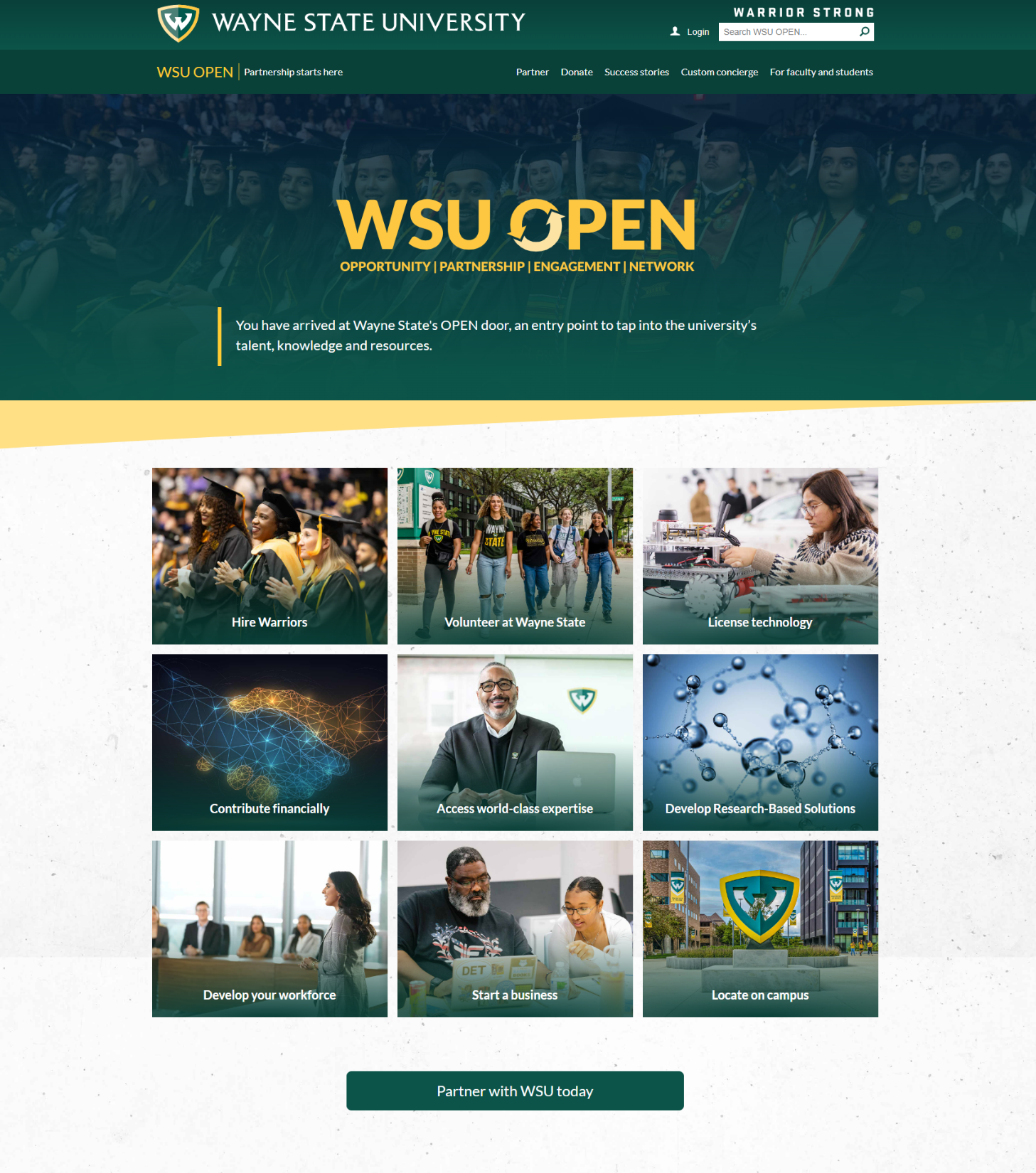 Board of Governors
8
•
•
•
•
•
•
,I
•
•
•
•
•
•
•
•
•
•
•
•
•
•
•
•
. .
•
•
•
•
•
•
..
•
•
•
•
•
'
I
•
•
•
•
•
•
•
•
•
•
•
•
•
•
•
•
•
•
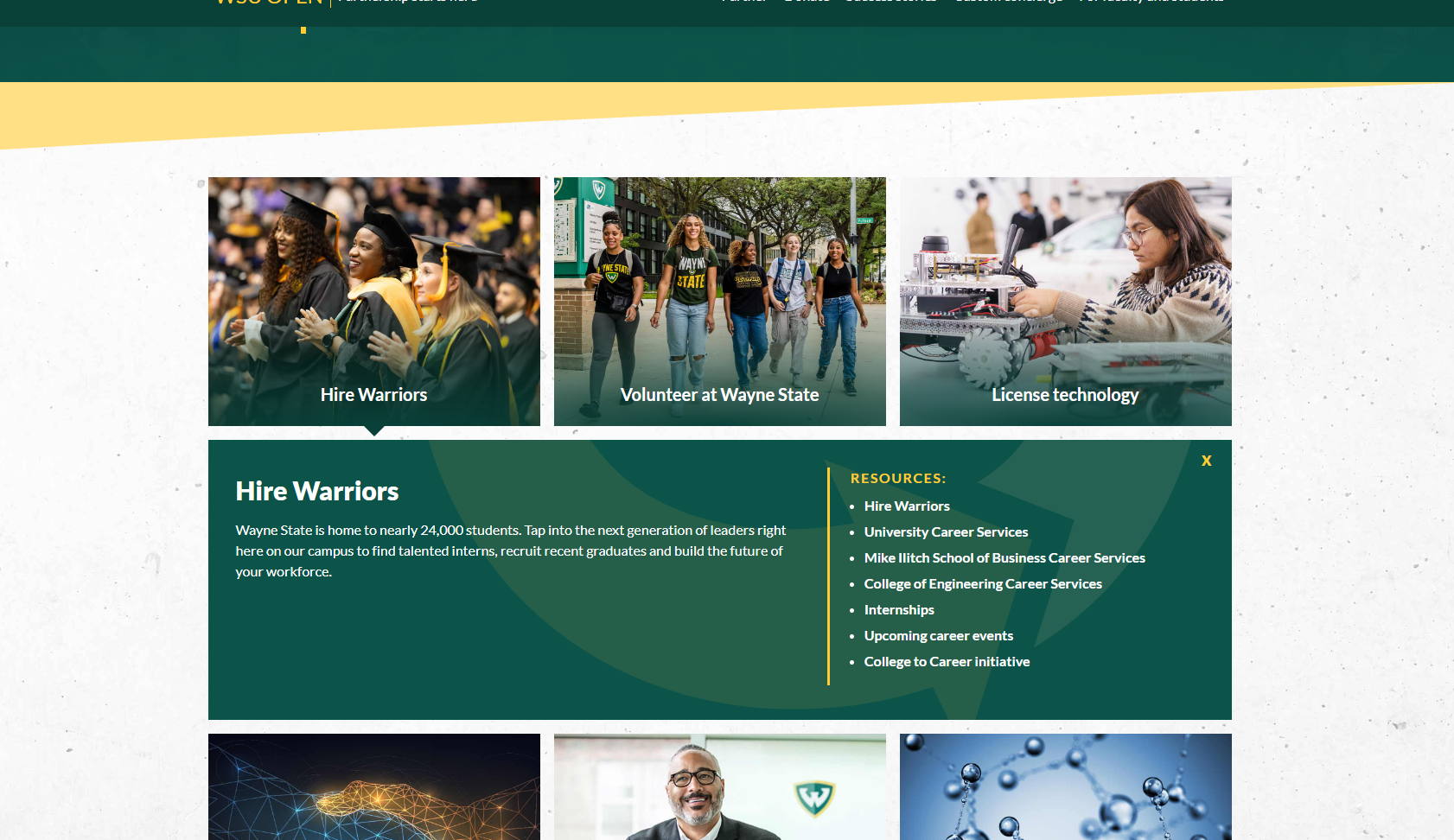 Board of Governors
9
•
•
•
•
•
•
,I
•
•
•
•
•
•
•
•
•
•
•
•
•
•
•
•
. .
•
•
•
•
•
•
..
•
•
•
•
•
'
I
•
•
•
•
•
•
•
•
•
•
•
•
•
•
•
•
•
•
OPEN@ WAYNE.EDU
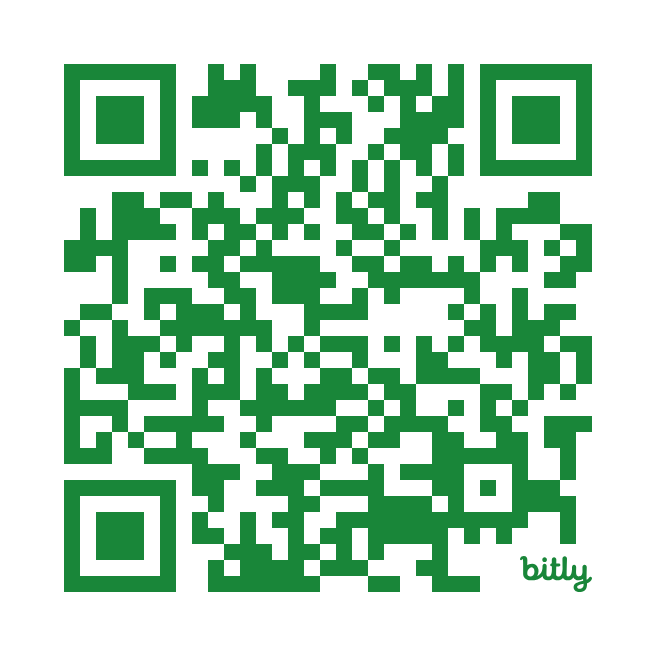 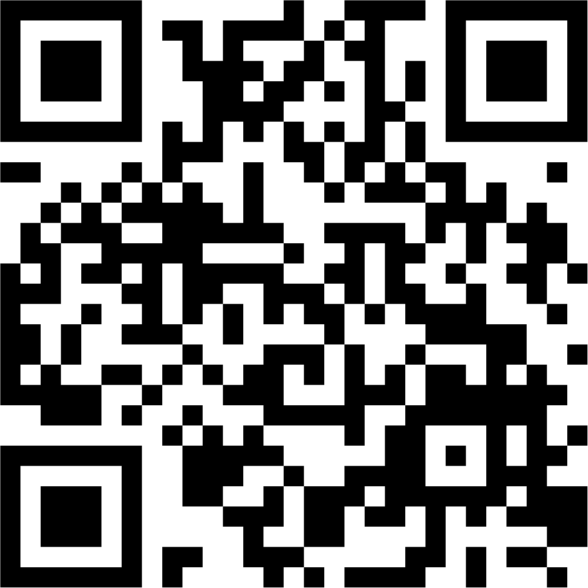 Board of Governors
10
200 
BUSINESSES ENGAGED
SECURE 1 CORPORATE- SPONSORED RESEARCH PROJECT.
LESS THAN
24 
HOURS TO RESPOND
TO EXTERNAL INQUIRY
96 
MEETINGS WITH
FACULTY
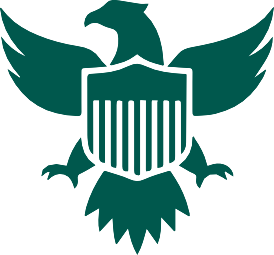 240
 SOLICITATIONS
MADE
4
STORIES OF SUCCESS
COMMUNICATED
2
COALITIONS BUILT TO PURSUE FEDERAL AWARDS
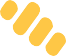 1
VISIT PER QUARTER
FROM CORPORATE LEADERS TO CAMPUS
$7.5 mm REVENUE GENERATED
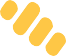 3
MEANINGFUL / FUNDED
INTERNSHIP PROGRAMS
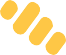 ONE WEEK 
BETWEEN EXTERNAL
INQUIRY AND INTERNAL REFERRAL
Board of Governors
11
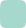 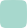 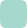 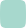 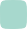 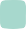 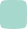 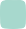 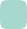 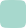 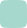 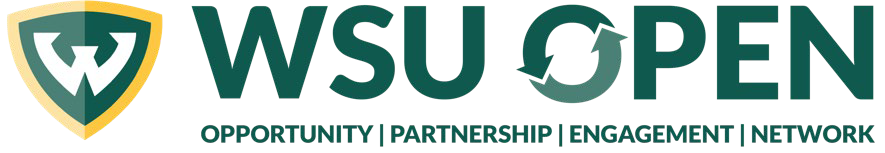 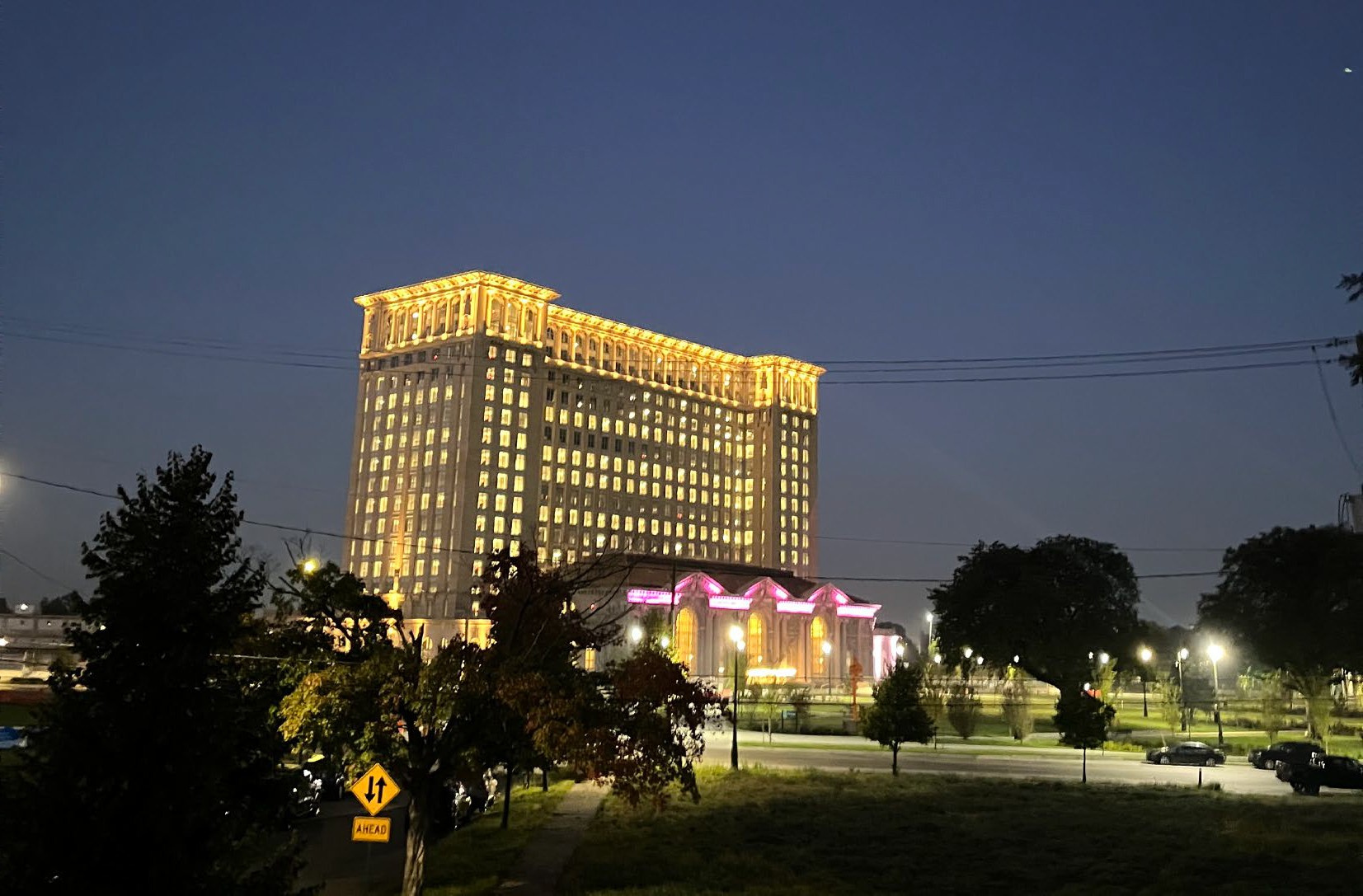 Michigan Central is advancing technologies and programs that address some of the most pressing challenges facing humanity today
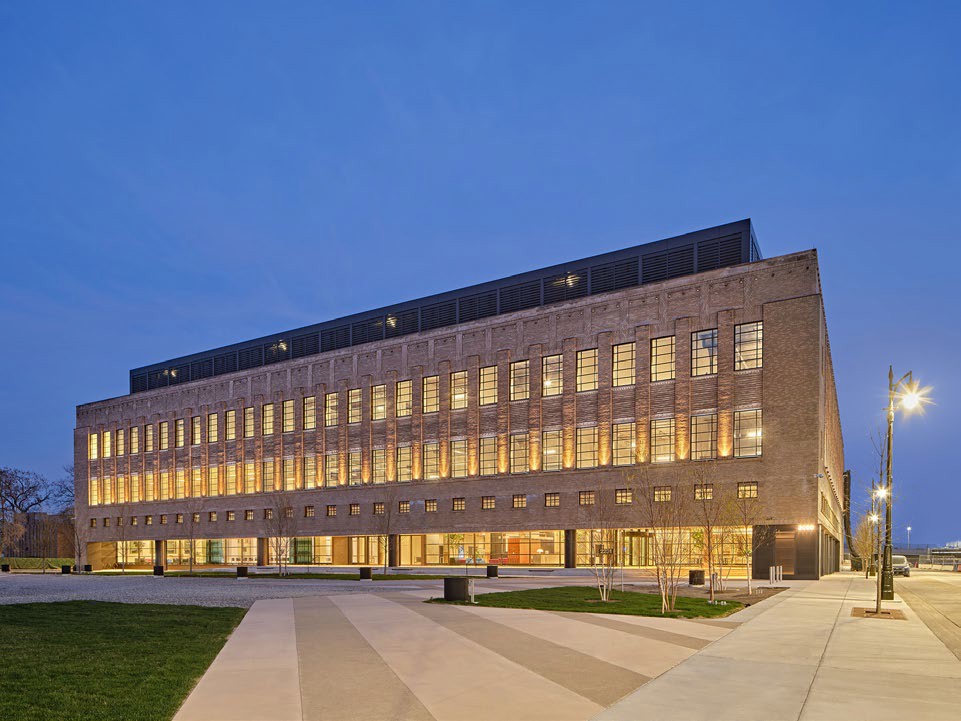 Brooklyn-based Newlab is their current operational partner managing the space,
startups and activations
Board of Governors
12
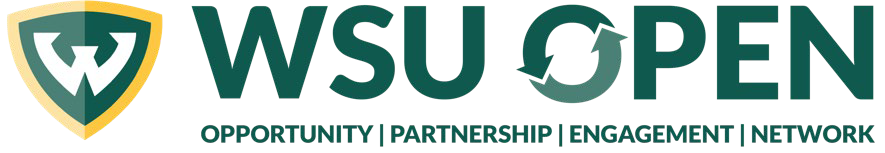 A partner-first approach resulted in an MOU between Michigan Central and WSU that identified 29 specific projects for collaboration in four strategic areas:
Pre-K, Secondary and Post-Secondary Education Pipeline
Support and growth for the innovation economy in Detroit
Upskilling, Reskilling and Adult learning
Co-creation of ecosystem solutions
Board of Governors
13
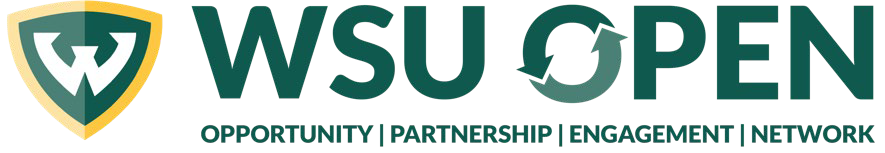 Pre-K, Secondary and Post-Secondary Education Pipeline
Created the Michigan Mobility Fellowship Program whereby an WSU employee-on-loan is embedded within the Michigan Central Skills team until October 31, 2025, with an option for extension
Expand dual enrollment programs with mobility career pathways focusing on credit for prior learning
Leverage the Anderson Ventures Institute and the Belinsky Entrepreneurship Learning Lab to expose college students to real-world learning opportunities and co-location with industry
Develop industry-backed common curricula as pipeline to mobility/engineering programs
Board of Governors
14
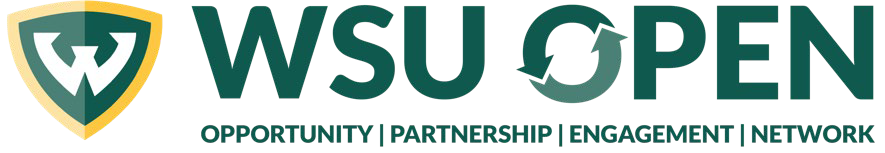 Support and growth for the innovation economy in Detroit
Develop short-term and long-term funding proposals to address the lack of funding provided by the state’s SmartZone program
Leverage the Mobility Accelerator Innovation Network (MAIN) to position Entrepreneurs-in-Residence to provide technical assistance to founders, pitch competitions, access to idea-stage mobility founders and a pipeline to Newlab members.
Offer students and mentors space to explore real-world learning experiences via WSU’s Engineering Clinic
Orchestrate opportunities with students in Warrior Ventures to meet founders with the goal to increase their knowledge of entrepreneurial and funding opportunities.
Board of Governors
15
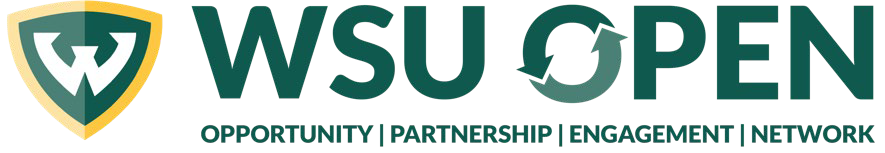 Upskilling, Reskilling and Adult learning
Develop non-traditional learning opportunities for workers of all experience levels
Leverage existing upskilling programs (currently short courses with online, self-paced learning) or develop new
Develop certification programs for adult learners for credit towards a degree.
Develop credit for prior learning opportunities for adult education programs that are within the Michigan Central service provision mix
Board of Governors
16
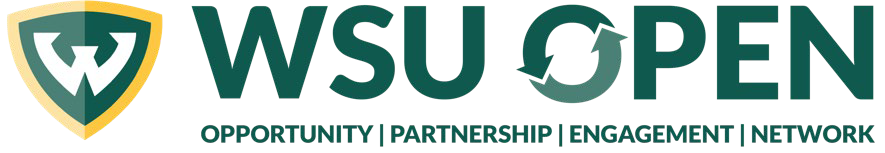 Co-creation of innovative solutions
Create workshops on relevant topics that can support advancement of the Michigan Central ecosystem of founders, companies and partners (e.g. UX and human centered design, Artificial Intelligence, etc.)
Co-apply for grant opportunities (e.g. NSF, Federal NOFA/NOFO, etc.) to sponsor industry-relevant research opportunities in partnership with Michigan Central, as well as public and corporate partners.
Collaborate on the ways that a new Minor in Entrepreneurship & Innovation can support the career pathways at Ford and Michigan Central
Identify and deploy research faculty to support industry challenges as part of faculty-in-residence and co- research partnerships
Board of Governors
17
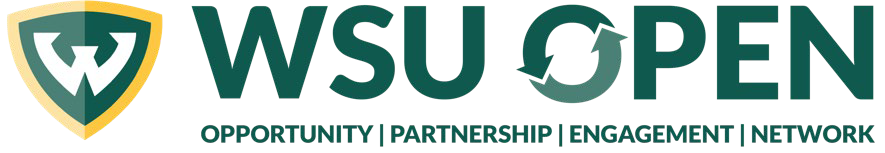 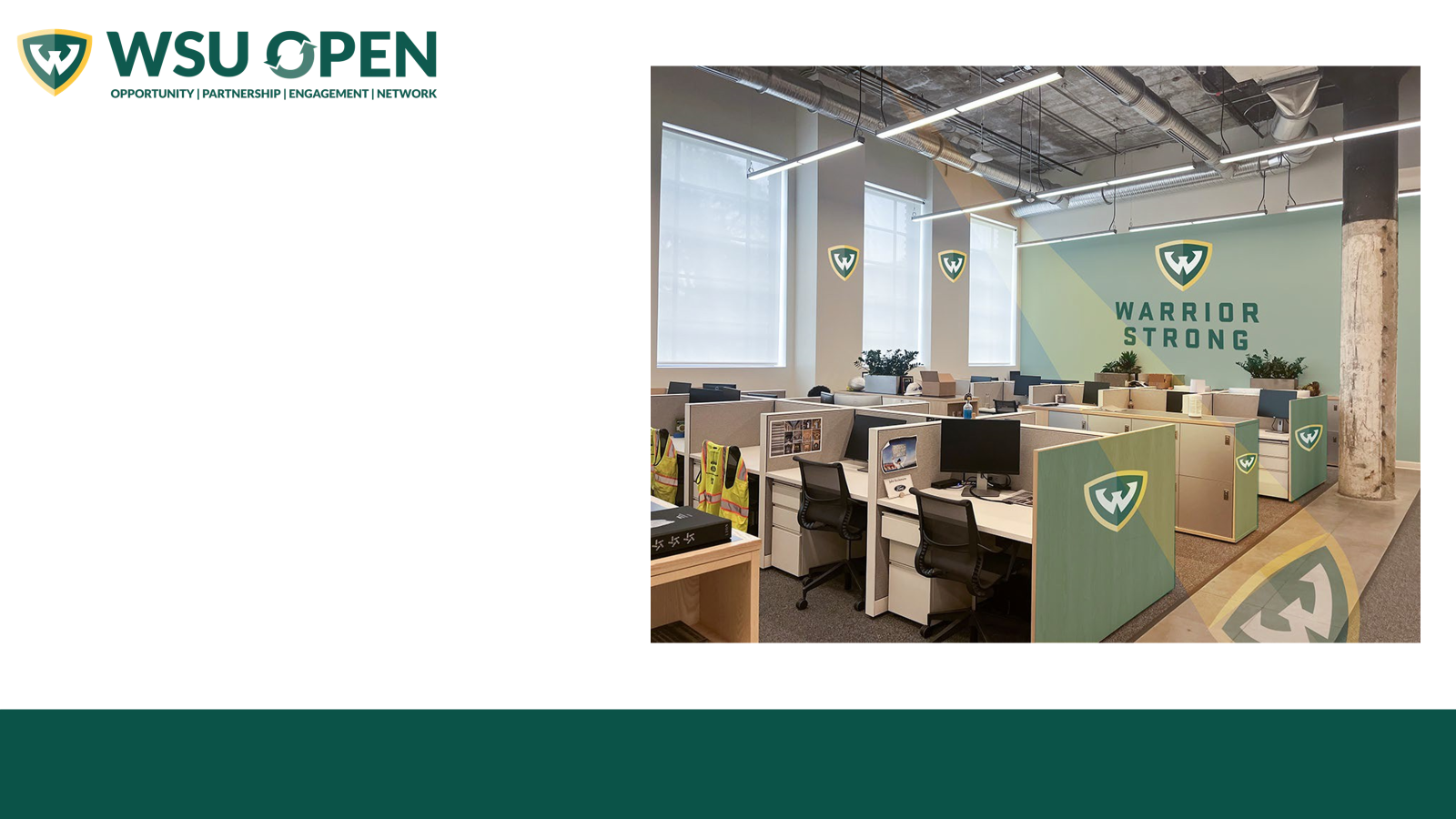 What we envision Wayne State’s presence to look like inside:
Board of Governors
18